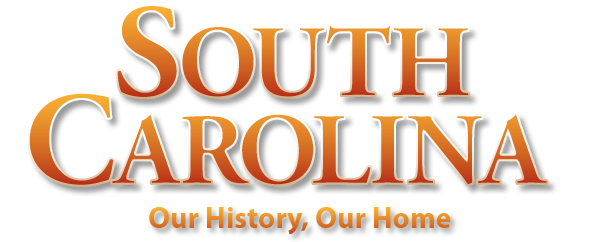 Chapter 6: A Rich and Royal Colony
STUDY PRESENTATION
© 2022 Clairmont Press
Section 1: Growing as a Royal Colony 
Section 2: Slavery and Wealth
Section 3: How  the People Lived
Section 4: Two Great Struggles: Upcountry versus Lowcountry;     	   England versus France
2
Section 2: Slavery and Wealth
Essential Question: What was the nature of slavery in South Carolina?
3
Section 2: Slavery and Wealth
What terms do I need to know? 
Middle Passage
chattel
artisan
Gullah
Stono Rebellion
manumission
driver
4
Slaves from Africa
Slaves to South Carolina – captured, sold to traders
The Middle Passage - slaves’ introduction to their new life
4-8 weeks on ship – landed on Sullivan Island – quarantined for 10 days – sold at slave auction
Some remained in Charles Town – most taken to rice plantations between Beaufort and Georgetown
5
The Nature of American Slavery
Slavery (in human history): slaves captured in wars, not slaves for life, children not automatically slaves 
Slavery (in American history): slaves for life, considered chattel, no rights to travel, legally marry, etc., almost all were black people from Africa, children automatically slaves
Black slavery – existed in all 13 colonies
6
Slavery in South Carolina: Urban Slaves  &  Plantation Slaves
1730s – black slaves outnumbered whites 2:1 in colony
Urban Slaves – mainly artisans & household servants – established standards of excellence in trades or handicrafts  (hired out by owners to other people to perform tasks)
Plantation Slaves – taken mainly to rice plantations – housed in little self-built cabins – clustered in small “settlements” (took charge of personal lives, as much as possible, including religion and ways of coping with the system of slavery)
7
Slave Communication & A Mixing Bowl of Cultures
The Gullah language – rooted in pidgin language – allowed slaves to talk to each other and whites – recognized as new creole language
New cultural patterns – influenced by Africans, Europeans, and Native Americans – contributed to a unique South Carolina culture
8
Slave Punishment and Resistance
Punishment – usually in public – included whipping, confinement, branding, being sold away from one’s family, etc.
Resistance – hardly noticeable gestures, comments, murder, slowing work pace, breaking tools, arson, physical attacks on white persons, running away, etc.
9
The Stono Rebellion & Tougher Slave Laws
Most whites feared organized slave rebellion, were required to carry guns even to church
1739 – slaves on Stono River took guns, ammunition – organized a rebellion called the Stono Rebellion – a pivotal moment for slaves (the largest, most significant slave uprising in South Carolina history)
The revolt unified whites; new steps taken to enforce system of slavery – new laws and tighter control, manumission done only by General  Assembly
10
The Rice Fields
Slave knowledge and labor made South Carolina prosperous
Labor on rice plantations divided into tasks: slaves of different ages assigned daily workload, had free time remainder of the day, system encouraged hard work that was assigned by white overseers or a black driver
By 1740, rice production boomed.
A rice field partially under water
11
Indigo
Indigo – widely grown in 1740s and a significant factor in South Carolina economy 
1775 – over one million pounds exported, with Beaufort and Georgetown as centers   of indigo-growing regions
An excellent complement to rice cultivation, as each needed different types of soil
12
The Wealth of South Carolina
Wealth largely based on labor and skills of slaves
Many wealthy families lived in South Carolina – 9 of the richest 10 men in the 13 British colonies lived in South Carolina (at the end of the colonial era)
Return to Main Menu
13